ACCESSOIRES PC
Drakkar Stormur
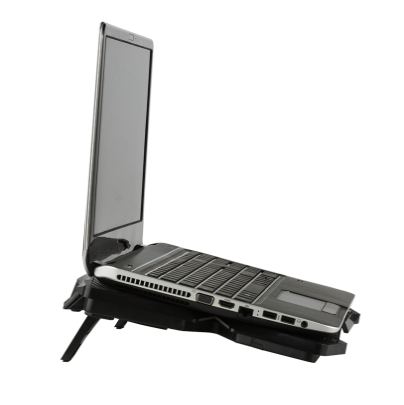 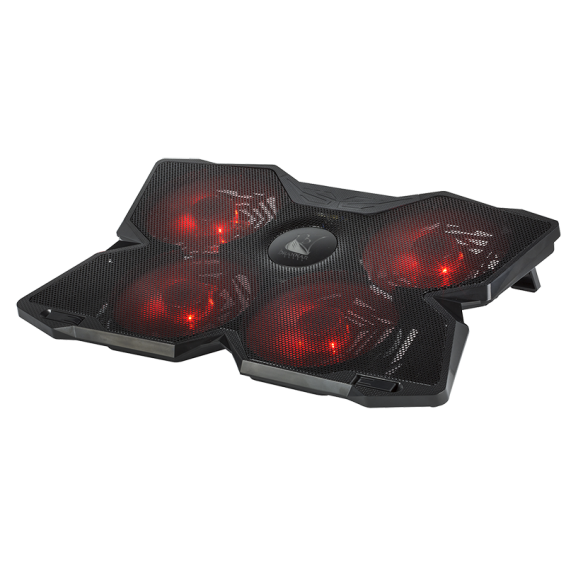 Caractéristiques techniques : 
Support pour ordinateur portable jusqu’à 17’’
Comprend 4 ventilateurs de 140 mm
Rétro-éclairage  4 LED rouge avec variateur d’intensité
2 ports USB
Hauteur réglable sur 3 positions
Poignée de transport
Niveau sonore : 25dBA
Dimensions : 405 x 285 x 30 mm
Poids : 780g
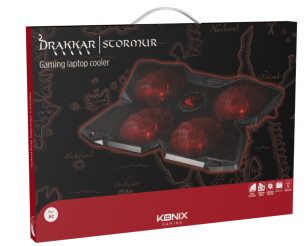 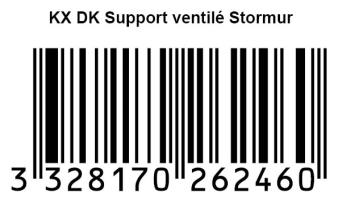 Ref Innelec : 61881198262 	
Gencod :       3328170262460	
Deee :            0,08 €
Prix public généralement constaté : 29,99€
PRIX PUBLIC CONSEILLÉ
29,99€